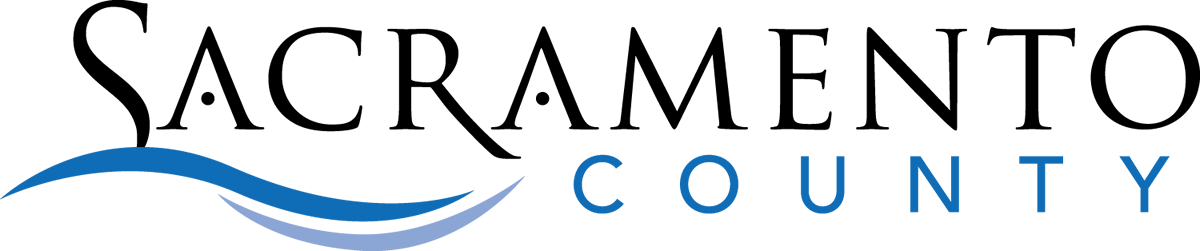 Homeless Engagement and Response Team (HEART)
Department of Health Services
Division of Behavioral Health Services (BHS)
HEART Purpose and Values
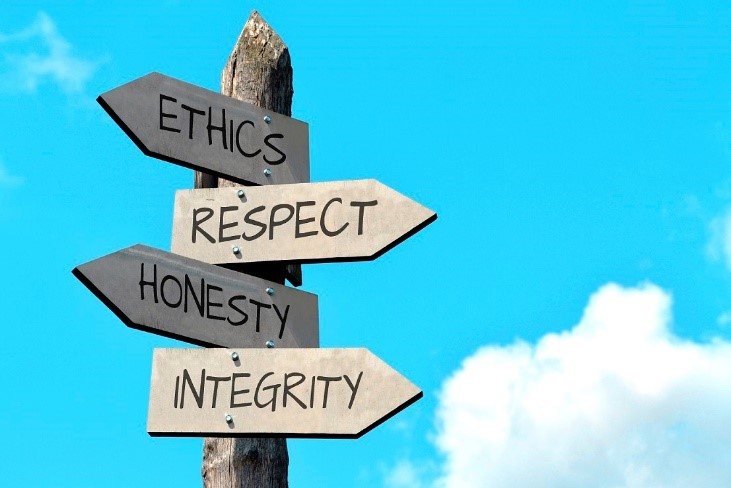 Mental Health First
Shelter/permanent housing as significant secondary priority
Meaningful relationships with partners who have a housing first model
 Recovery Oriented
Person-centered, collaborative, strengths based
 “Whatever it Takes” mentality
 Creative thinking and innovative approaches to service
 Equity of access to services
Reduce barriers by bringing services to the client
HEART Team
12 Mental Health Counselors
Engage and build rapport/trust within the identified encampments on a weekly basis.  
Conduct clinical assessments to determine need for further mental health or substance use prevention and treatment and at what level of service.
Admit client to directly to mental health providers. 
Provide crisis intervention as appropriate.
Coordinate with social services providers for benefits acquisition, housing, shelters, medical care, etc.
Provide psycho-education regarding symptoms, symptom management and treatment options.
Coordinate with mental health providers, system partners, and community partners.
HEART Team
10 Behavioral Health Peer Specialists
Share personal lived experiences relating to homelessness, housing insecurity and/or behavioral health and recovery services in a variety of settings, including person-to-person, small and large groups, and public presentations.
Provide information, education, training and technical assistance on consumer and family member perspective for behavioral health system providers and partners.
Support client and family involvement in services through client-centered engagement. 
Participate in countywide regional outreach activities related to Behavioral Health services. 
Support clients prior to and during appointments, with the goal of increasing the client’s engagement with service providers and decreasing the stress and anxiety of these appointments.
Outreach 
Meet the client literally where they are at (i.e. camps/shelters)
Build rapport
Engagement 
Foster trust
Basic questioning
Offering info about services
Screening
Begin to determine what level of care is necessary
Explain to clients what linkage to service requires, i.e. what is their participation expectation
Assessment 
Clinical evaluation of symptoms and needs 
Referral/Linkage
Counselors refer to Mental Health Plans
Peers may support linkage to concrete needs and support initial MHP appointments/engagement
Phased Approach
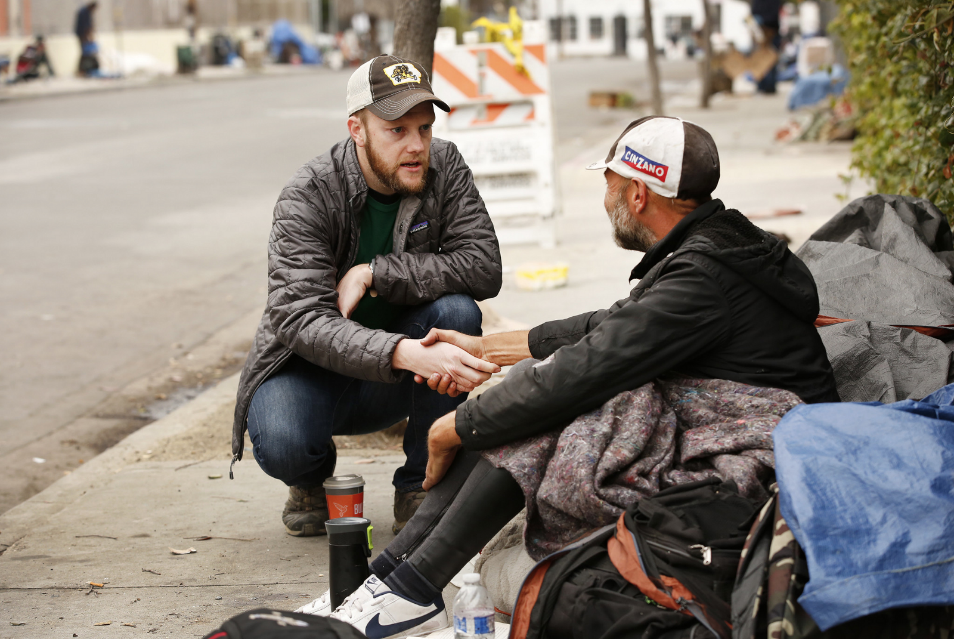 [Speaker Notes: This applies primarily to Encampment Team, as typically shelter referrals will come from shelter staff who have built some rapport with individuals already. SOT will still use this phased approach as appropriate.]
BHS Programs
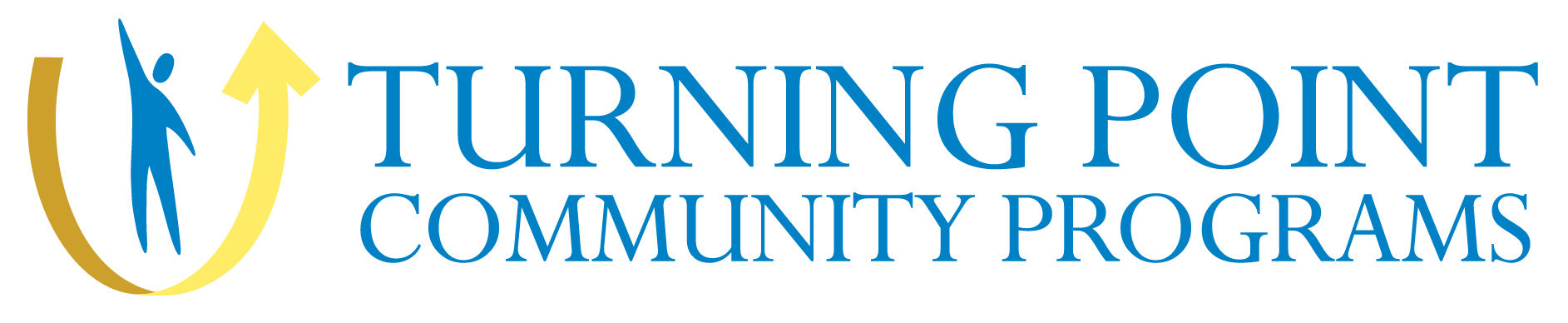 Managed Care Plans
CORE Programs
Redesigned to provide broad geographic options to community
10 locations
Community Wellness Centers
Moderate to moderate-high intensity outpatient treatment
Full Service Partnerships (FSPs)
High intensity outpatient treatment
Crisis response services
Housing dollars and permanent supportive housing options
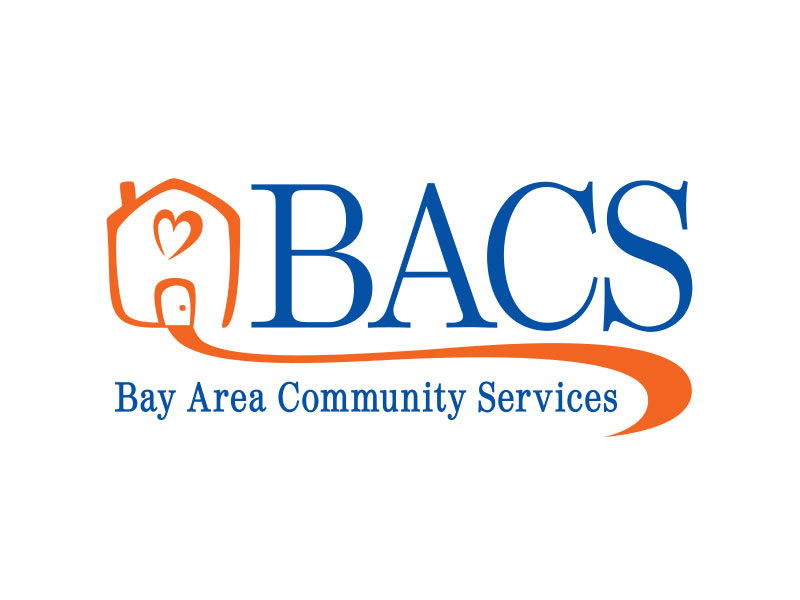 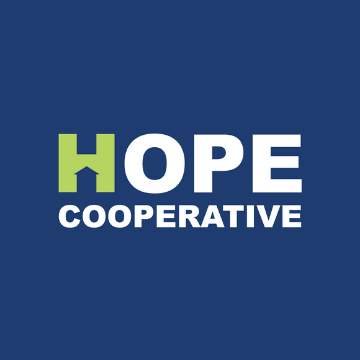 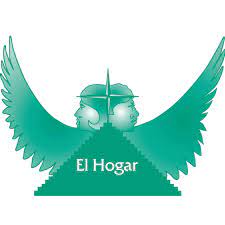 HEART Collaboration
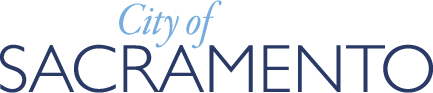 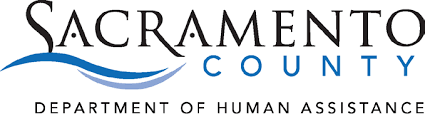 ​​​​​​​​​​​​​Department of Community Response​​
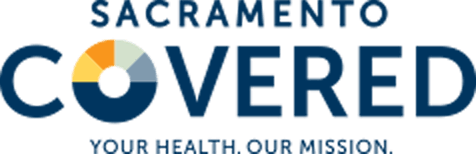 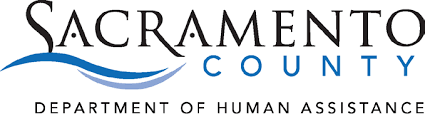 ​​​​​​​​​​​​​Department of Homeless Services and Housing​​
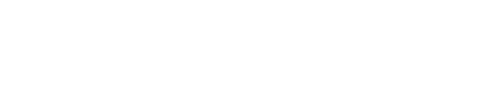 [Speaker Notes: Sacramento County Department of Human Assistance
Sacramento County of Homeless Initiatives
City of Sacramento Department of Community Response
Sacramento Covered
Sacramento Steps Forward
Local jurisdictions and Community Based Organizations (CBO’s)]
Shelter Outreach Team Partners
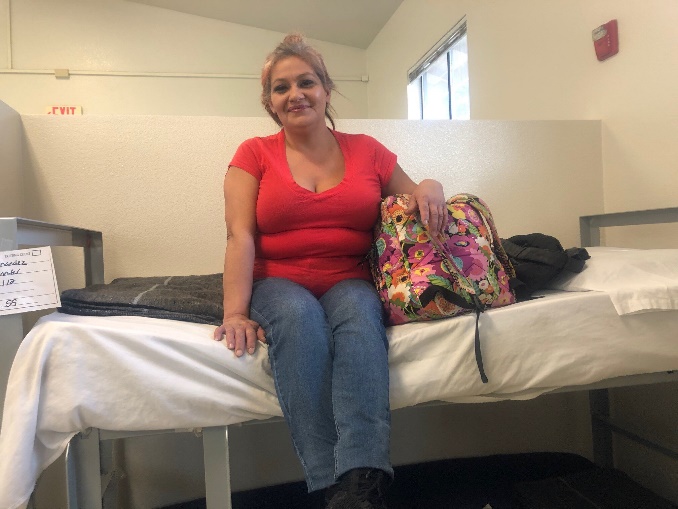 First Step Communities North A (Adult Single)
 First Step Communities The Grove (TAY)
 Volunteers of America (VOA) Meadowview (Adult Women)
 VOA Bannon (Families)
 Next Move Mather (Adult Singles, Families)
 Goodwill Common Ground (TAY)
 Wind Youth Services (TAY)
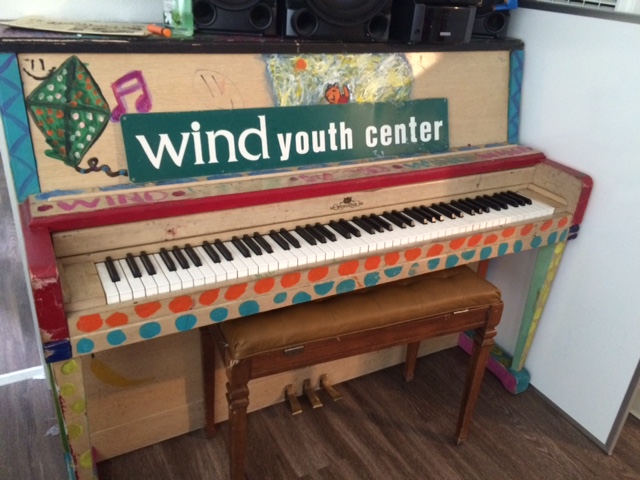 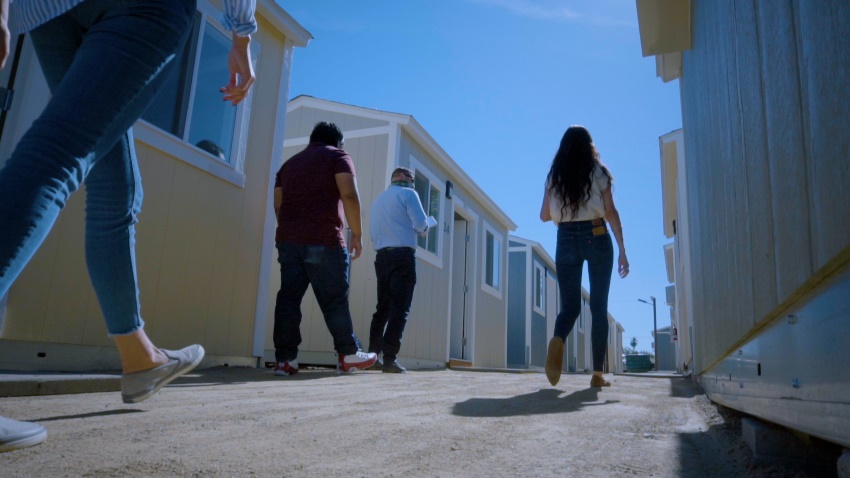 How to refer to HEART
Submit referral to                                                                                                        BHS-HEARTReferrals@saccounty.gov
Call 916-875-1720
Required client info:
First and last name
Date of birth
Area in which they reside
Closest exact address is ideal 
Zip code
Helpful reminders:
What are their symptoms? Do they want services?
988 for crisis
Housing only?
Psychiatric meds only?